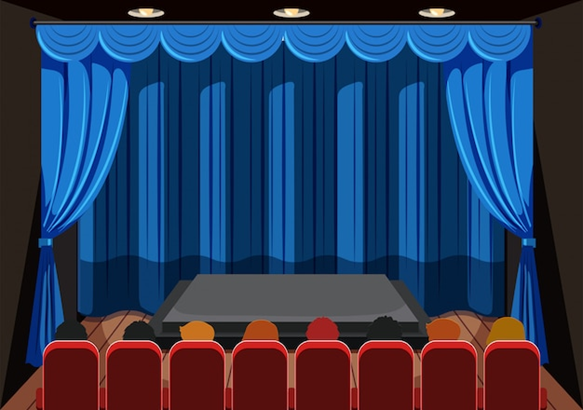 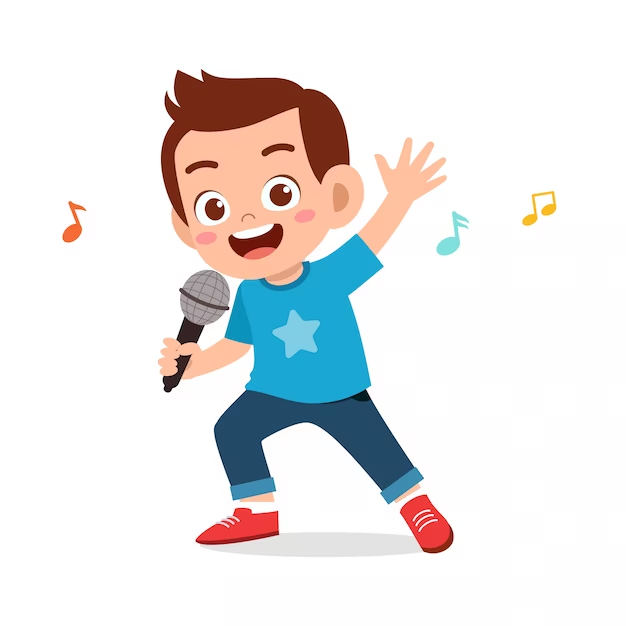 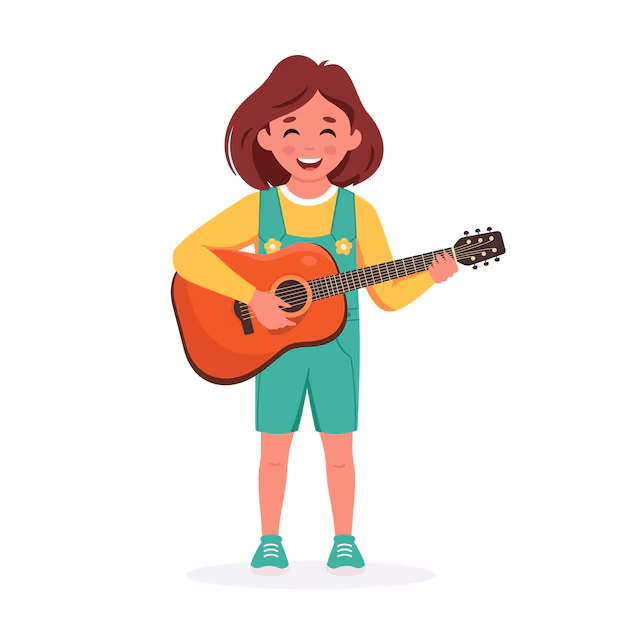 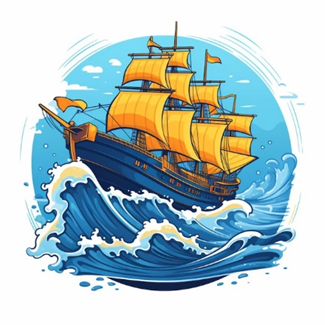 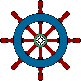 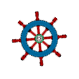 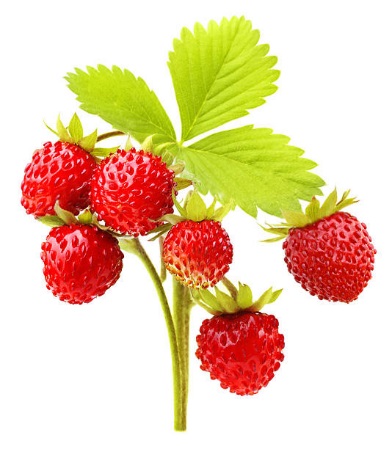 2
1
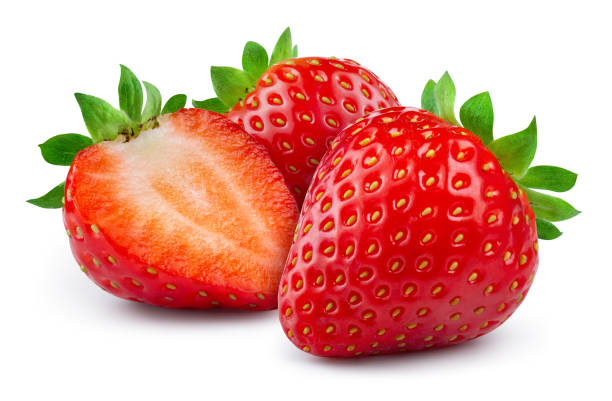 3
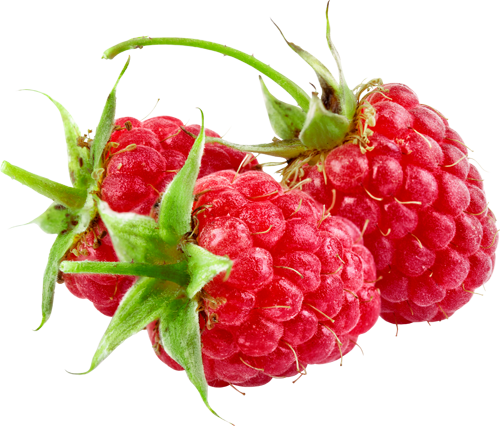 4
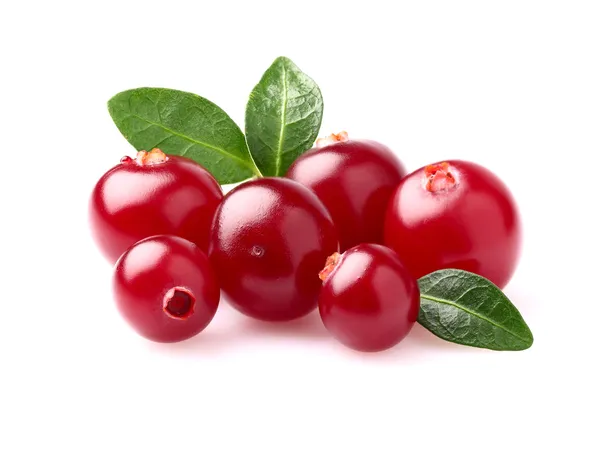